323. A Jesucristo Ven Sin Tardar
A Jesucristo ven sin tardar,
Que entre nosotros hoy Él está,
Y te convida con dulce afán,
Tierno diciendo: “Ven”.

Coro:
Oh, ¡cuán grata nuestra reunión
Cuando allá, Señor, en tu mansión
Contigo estemos en comunión
Gozando eterno bien!
2. Piensa que Él sólo puede colmar
Tu triste pecho de gozo y paz;
Y porque anhela tu bienestar,
Vuelve a decirte: “Ven”.

Coro:
Oh, ¡cuán grata nuestra reunión
Cuando allá, Señor, en tu mansión
Contigo estemos en comunión
Gozando eterno bien!
3. Su voz escucha sin vacilar,
Y grato acepta lo que hoy te da,
Tal vez mañana no habrá lugar,
No te detengas, ven.

Coro:
Oh, ¡cuán grata nuestra reunión
Cuando allá, Señor, en tu mansión
Contigo estemos en comunión
Gozando eterno bien!
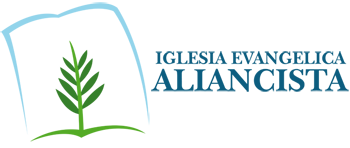